MEAT GOAT PROBLEMS
Kipp Brown
Extension Livestock Coordinator
Department of Animal and Dairy Sciences
Mississippi State University
MOST COMMON HEALTH PROBLEMS FOR GOATS IN THE SOUTHERN U.S.
Internal Parasites
Barber Pole Worm
Coccidia
Tapeworm
Lung Worm
Liver Fluke
Meningeal Worm
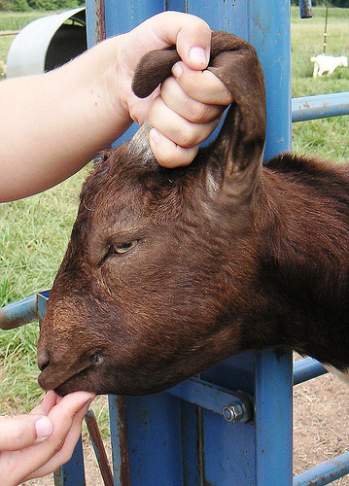 MOST COMMON HEALTH PROBLEMS FOR GOATS IN THE SOUTHERN U.S.
Hoof Problems
Foot Rot
Foot Scald
Respiratory Problems  Pneumonia
Digestive Problems  Scours
  Acidosis
  Bloat
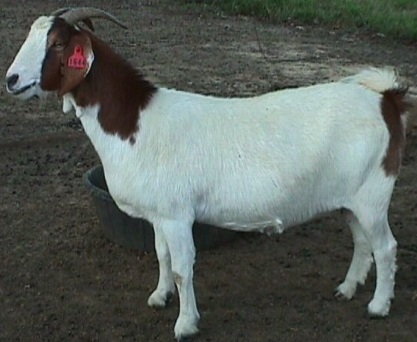 CONTROLLING INTERNAL PARASITES
Pasture rest/rotation
Multi-species grazing
Zero grazing
Browsing
Manage grazing height
Alternative forages
Genetic selection within/between breeds
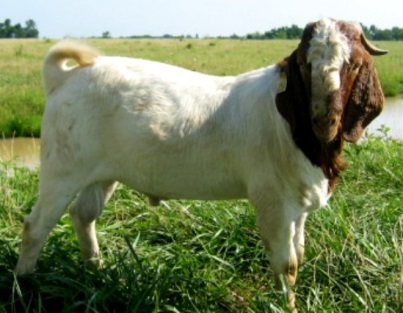 CONTROLLING INTERNAL PARASITES
Selective dewormingNot everyone, not every month
Proper drug use
2-3 TIMES CATTLE DOSE!
Fecal testing to determine effectiveness of drugs
DRUG RESISTANCE IS A MAJOR ISSUE!
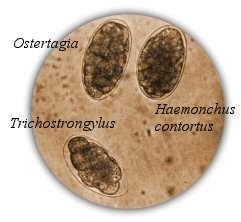 THE FAMACHA© SYSTEM For assessing anemia and barber pole worm infection in small ruminants
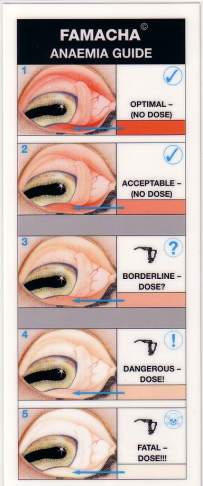 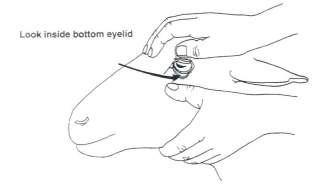 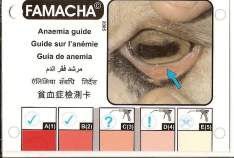 The FAMACHA© system should be used as part of an integrated parasite management program that employs other best management practices.
TAKE HOME MESSAGE
Deworming
Establish a program
Check fecal samples
Use FAMACHA
Deworm only when needed
Rotate wormers ONLY when there is no response, then change class of product
Give orally
Use proper rate to avoid resistance
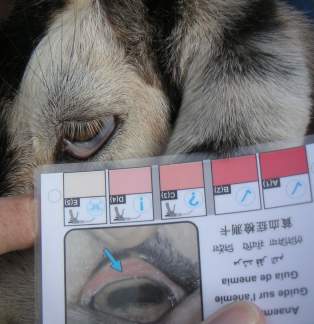 CONTROLLING INTERNAL PARASITES
Tapeworm-	
Lung Worm-
Liver Fluke-
Meningeal Worm-
	Minor problems 	with good herd 	health 	management
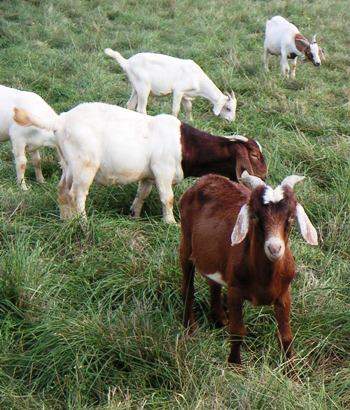 COCCIDIA**Can be a serious problem in kid goats**
Single-cell protozoa that damage lining of small intestines and cause diarrhea in kids.
Species and site-specific.
Prevention
Good sanitation
Proper stocking/penning rates
Use of coccidiostats in water, feed, or mineral.
Bovatec®, Rumensin® and Deccox®
Corid
Treat with Corid or sulfa drugs
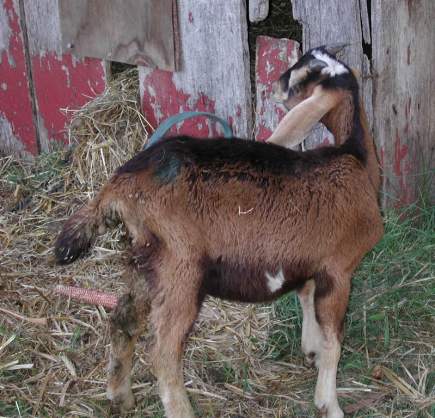 ***Rumensin®, Bovatec®, and Deccox® are toxic to horses, donkeys, and mules.***
HOOF PROBLEMS
Frequency of hoof trimming varies among goats, people, and farms.
Restraint:  lift hoof while goat is standing on table, platform, or ground.Harder to tip goats on rump.There are tilt tables available
Don’t buy goats with foot rot.
Foot scald can occur seasonally when it is wet.
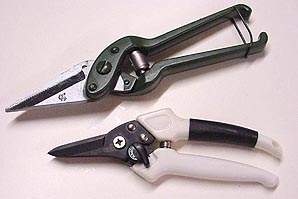 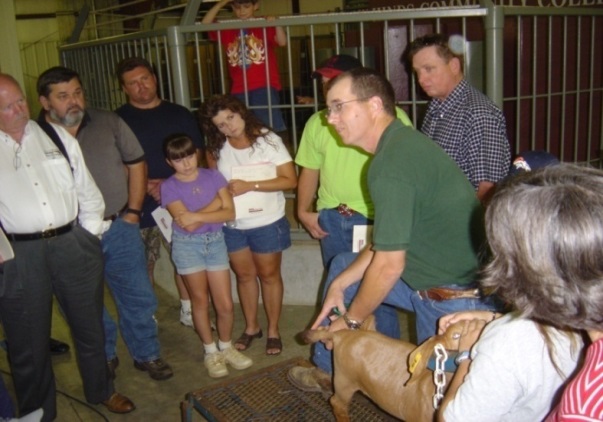 HOOF PROBLEMS
Foot Rot
	Damage to the hoof
Foot Scald
	Irritation between 	the toes of the hoof
Foot scald can occur seasonally. Wet conditions.
Both foot scald and rot are inherited traits. Cull animals that are regularly infected.
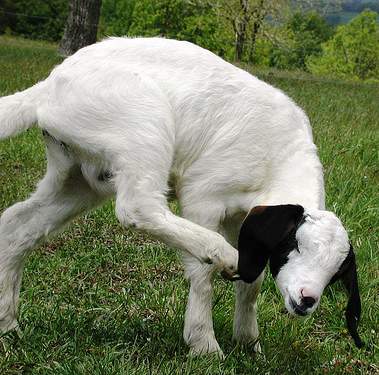 RESPIRATORY PROBLEMS
Pneumonia
Wet, dirty pens
Poor circulation
Dry, dusty pens
Stress
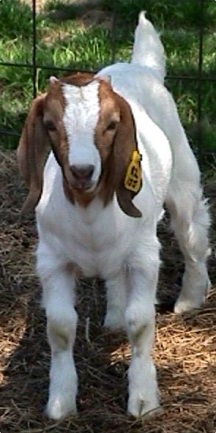 RESPIRATORY PROBLEMS
Pneumonia
Elevated temperature
Runny nose
Rapid, rough
	sounding breathing
Off feed
	or poor appetite
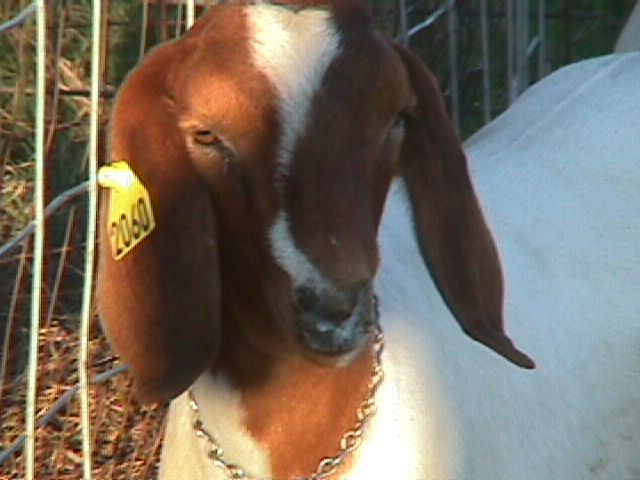 RESPIRATORY SYMPTOMSCoughing, Nasal Discharge, Congestion, Wheezing, Sneezing, Fever
Infectious
Pneumonia
Often occurs as a secondary infection associated with ketosis, milk fever, bloat, acidosis, etc.
Viruses
Bacteria
Parasites
Non-infectious
Lungworms
Nasal bots
Poor ventilation
Dusty feed
Stress
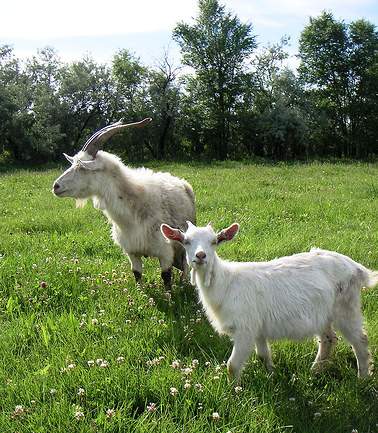 Normal body temperature is usually 102-103°F.
DIGESTIVE PROBLEMS
There are many different causes of diarrhea (scours) in goats.
InfectiousBacterial, Viral, Protozoa
Non-infectiousNutrition, Management, Stress
Most digestive problems (bloat, acidosis) are caused by diet changes, usually sudden. 
Know what you’re dealing with and treat symptoms.
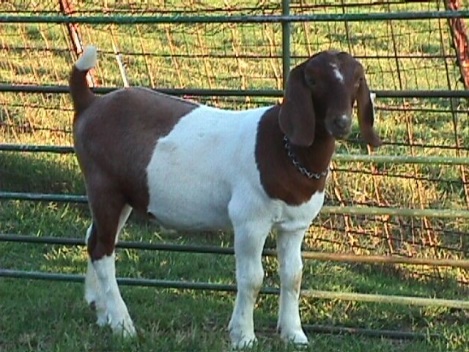 TREATING DIGESTIVE PROBLEMS
Scours/Diarrhea
Pepto-bismolbismuth subsalicylate
KaopectateKaolin-Pectin
Probiotics (yogurt)
Electrolytes (Gatorade®)
Nutri-drench (corn oil + karo syrup + molasses)
Bloat, Acidosis
Mylanta
Vegetable oil
Mineral oil
Baking soda
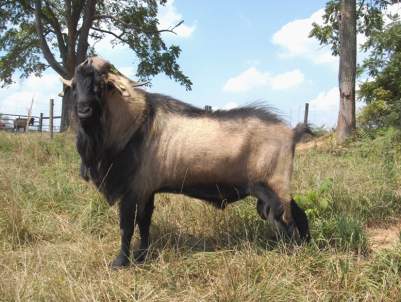 QUICK HITS
URINARY CALCULI
CAUSES
Diet, water, genetics
Improper Ca:P ratio (2:1 recommended)
Stones usually lodge in the bend of the urinary tract know as the sigmoid flexure, or at the tip of the tract called the filiform; either situation prevents urination
URINARY CALCULI
SYMPTOMS
Restlessness, getting up and down
Straining to urinate
Pawing the ground
Tail twitching
Looking at abdomen
Vocalizations of pain and discomfort
Final stages; grinding of teeth
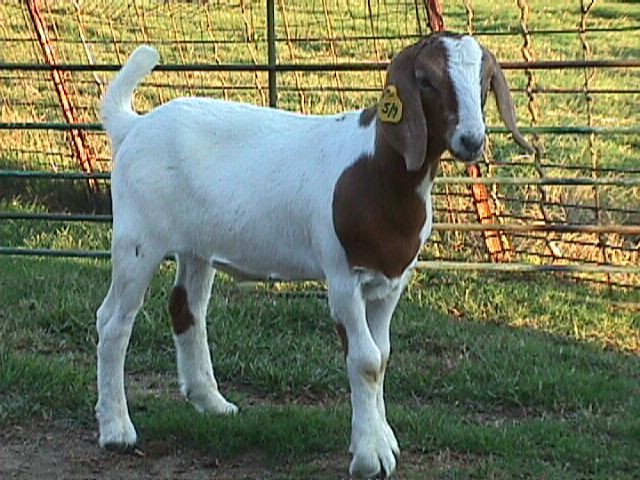 URINARY CALCULI
TREATMENT

	Treatment for Urinary Calculi should be done by experienced veterinarians

In most cases the tip of the urinary tract must be removed
Blockage must be removed with a catheter
URINARY CALCULI
PREVENTION
Proper, balanced feed ration
Ration containing ammonium
chloride or ammonium sulfate
Free choice mineral
Provide clean, fresh water
Know your water source!
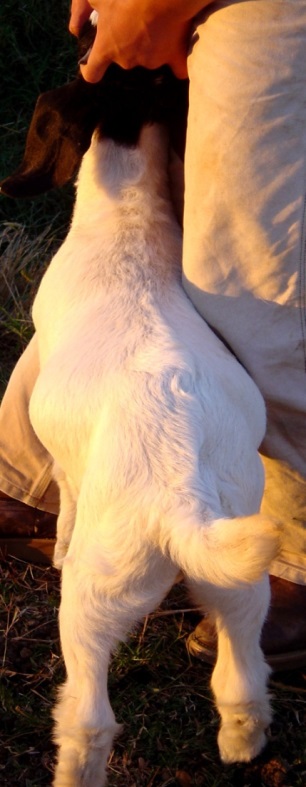 OVEREATING AND TETANUS
Prevention
Vaccinate for clostridium perfringens and tetanus (CD&T)
Give a booster 2 weeks later
Booster young goats every 1-2 months
If you didn’t see the goat vaccinated, do it yourself anyway!
OVEREATING AND TETANUS
TREATMENT?
	Usually the first sign of overeating is death.
	Possible to inject tetanus antitoxin if diagnosed early, but not likely to help.
	If you didn’t see the goat vaccinated, do it yourself anyway!
DISEASES OF CONCERN
Caseous Lymphadenitis (CL)
Internal and lymph node abscesses
Chronic, contagious
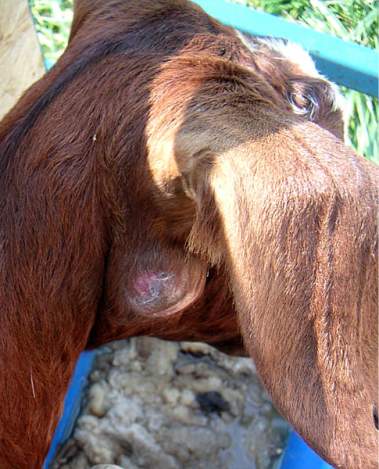 DISEASES OF CONCERN
Caprine Arthritic Encephalitis (CAE)
Arthritis, encephalitis
Colostrum is primary mode of transmission
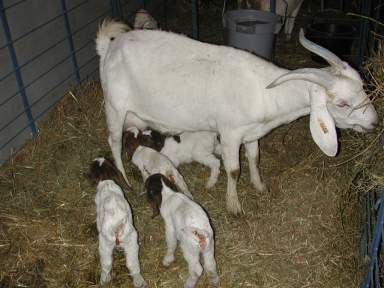 DISEASES OF CONCERN
Johne’s Disease
More common than we think?
Digestive (Wasting)

Scrapie
Regulatory issueUSDA ID requirements
Neurological, Wasting
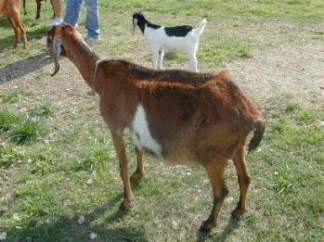 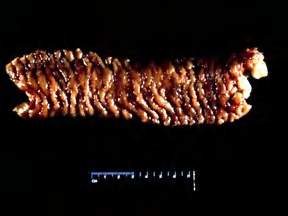 FOR FURTHER INFORMATION
www.msucares.com
livestock/goats and sheep